Project Title
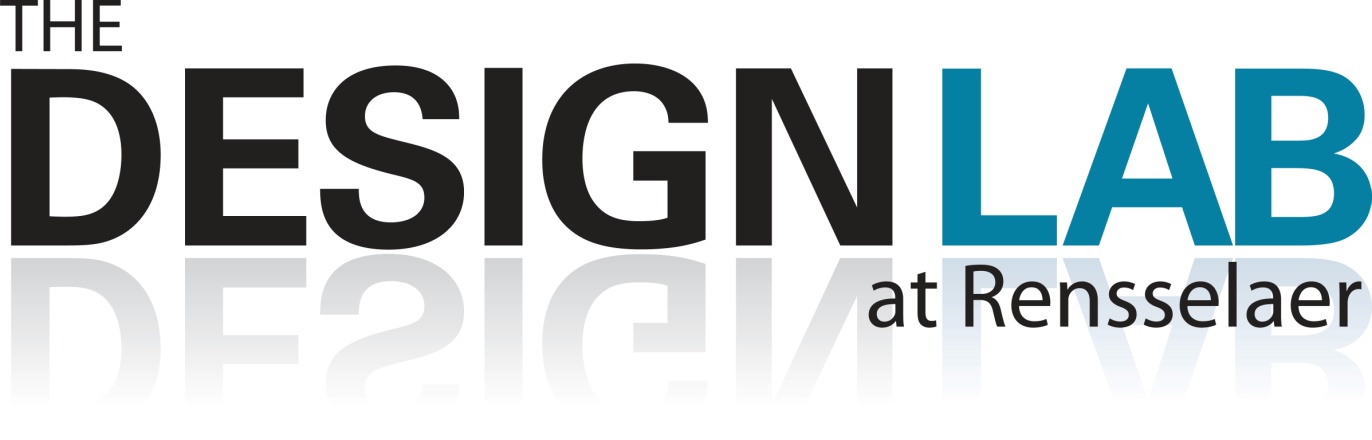 Sponsor Logo
Semester Year Team: Student1 (Major1), Student2 (Major2), …
Organize the information in this space in any way you choose provided you cover the required contents

Required Contents (suggest you use the words in bold as headings)
Purpose  (ultimate project goals & sponsor benefits)
Past Work and/or Project History (as appropriate)
Semester Objectives/Requirements  (specific desired results this semester, include a (system) diagram indicating what you are designing) 
Technical Approach, Results and Accomplishments to Date (analysis, design, resulting artifacts, evaluations and test results, tentative conclusions, etc)
Next Steps and Plan (How you plan to succeed, what are your scheduled next steps)

Above descriptions are for MIDTERM poster content.  FINAL poster should be update of what team actually achieved during semester, and future direction of project.

Use a plain background.  No background picture please.
Font of bulleted text should be 66 pt or larger, annotations and axis labels 48 pt or larger
No confidential information.
Sponsor Mentor(s): Name1, Name2, …  ; Project Engineer: Name (Dept.); Chief Engineer: Name (Dept.)